Iszlám
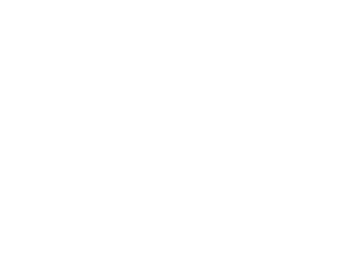 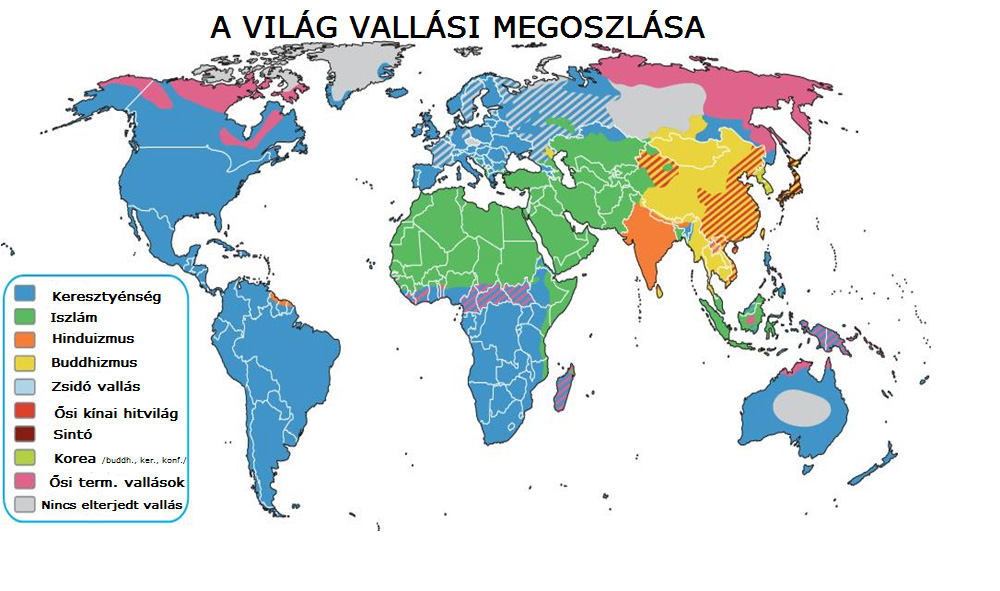 A világ vallási térképe
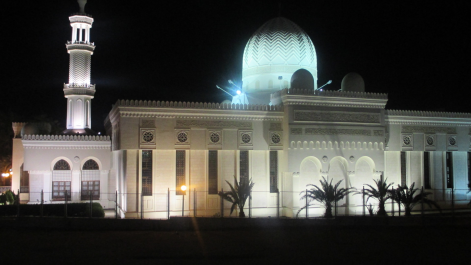 Muzulmán mecset  Aqabában, Jordániában
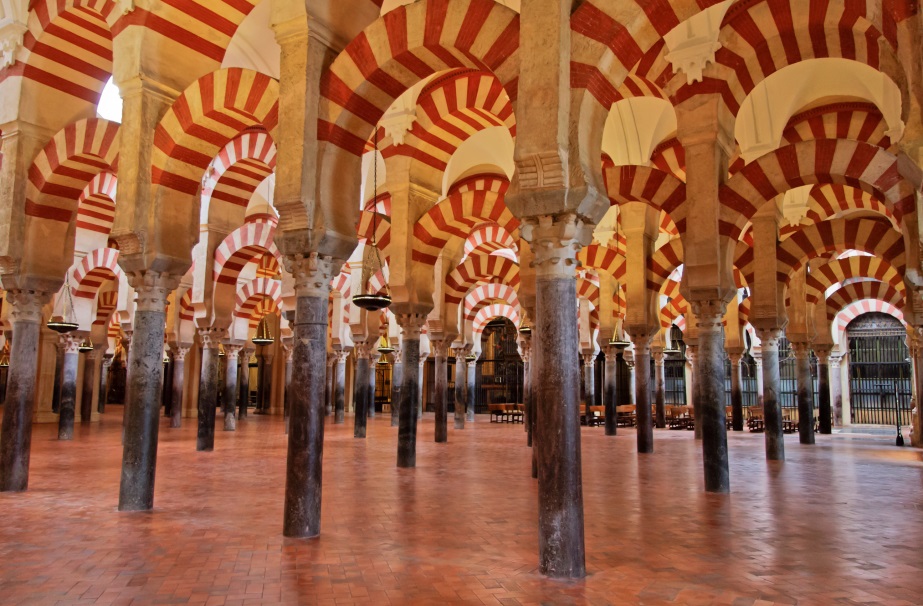 A VIII. században épült Cordobai nagymecset Spanyolországban.
Észak –Afrika muzulmán lakói a berberek 

A mai napig megőrizték hagyományaikat. A képen egy gabonát őrlő asszony látható  sziklabarlangba vájt otthonában.
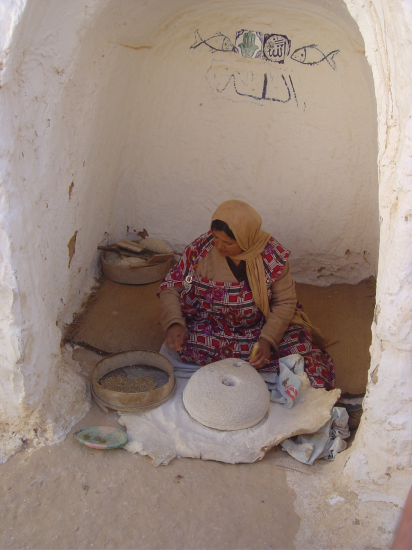 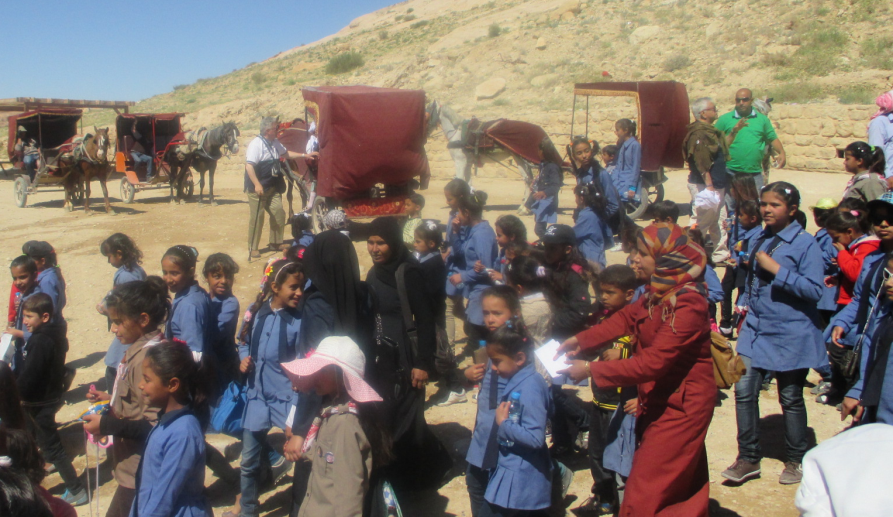 Iskolai kirándulás a tanítónővel Jordániában
Apa és fiai

A férfi az autentikus hangszeren, a rebabon játszik.
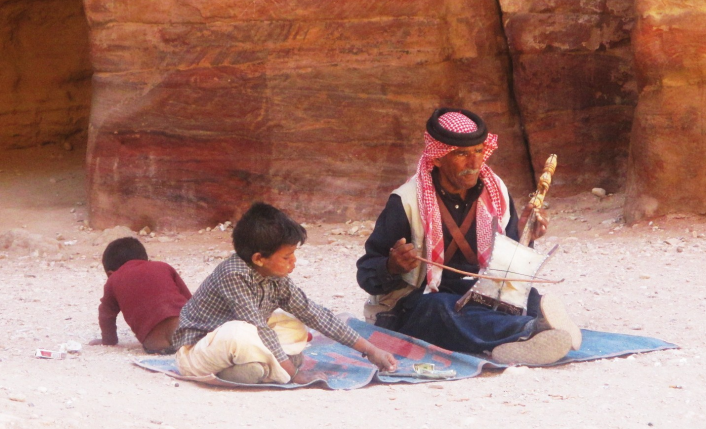 Az öt pillér
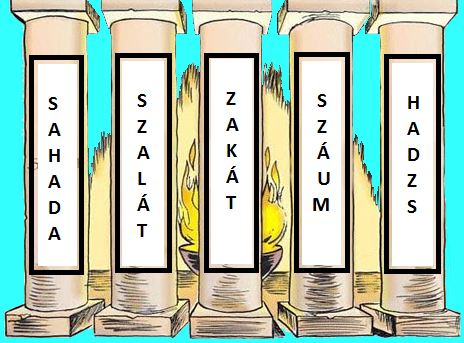 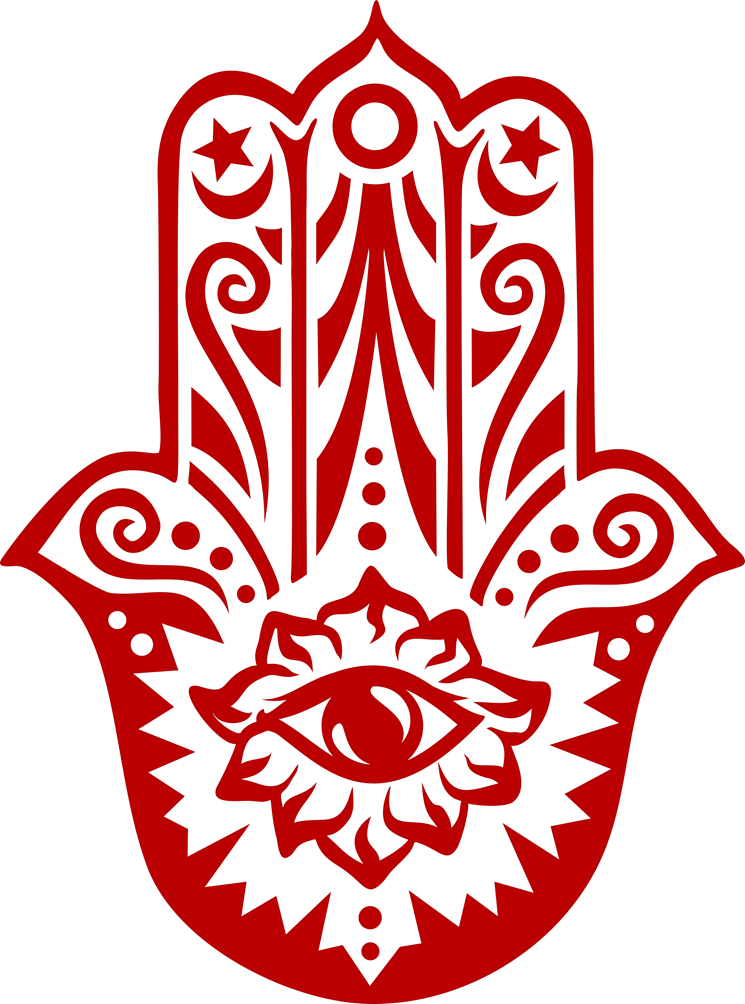 Hamsa
 Iszlám tenyérszimbólum, amelyen az öt ujj az öt pillért jelképezi. Középen Allah szeme, mely védelmet nyújt.

„Nincs más Isten Allahon kívül és Mohamed az ő prófétája!”.
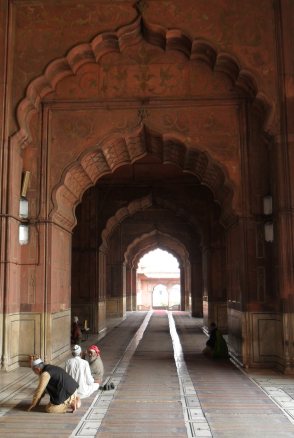 Napi ötszöri ima

Muszlim férfiak imádkoznak Indiában.
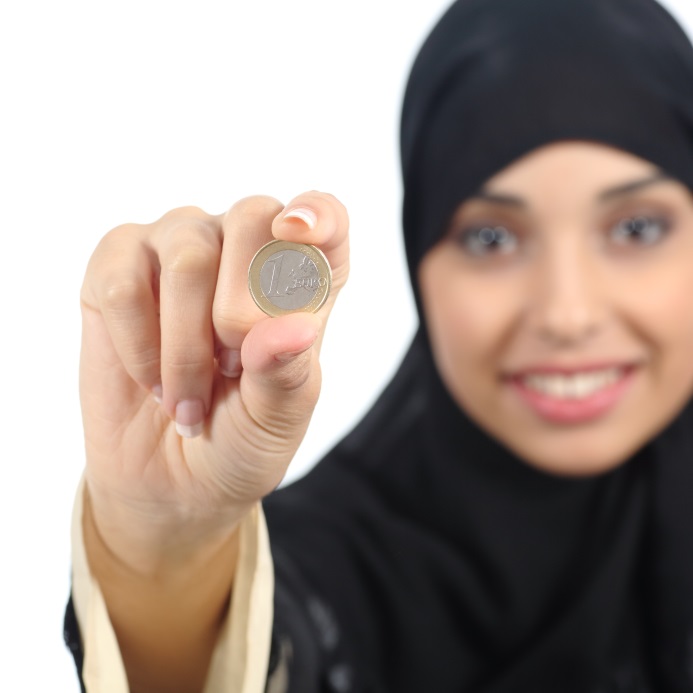 Az adakozás  minden muszlim számára kötelező.
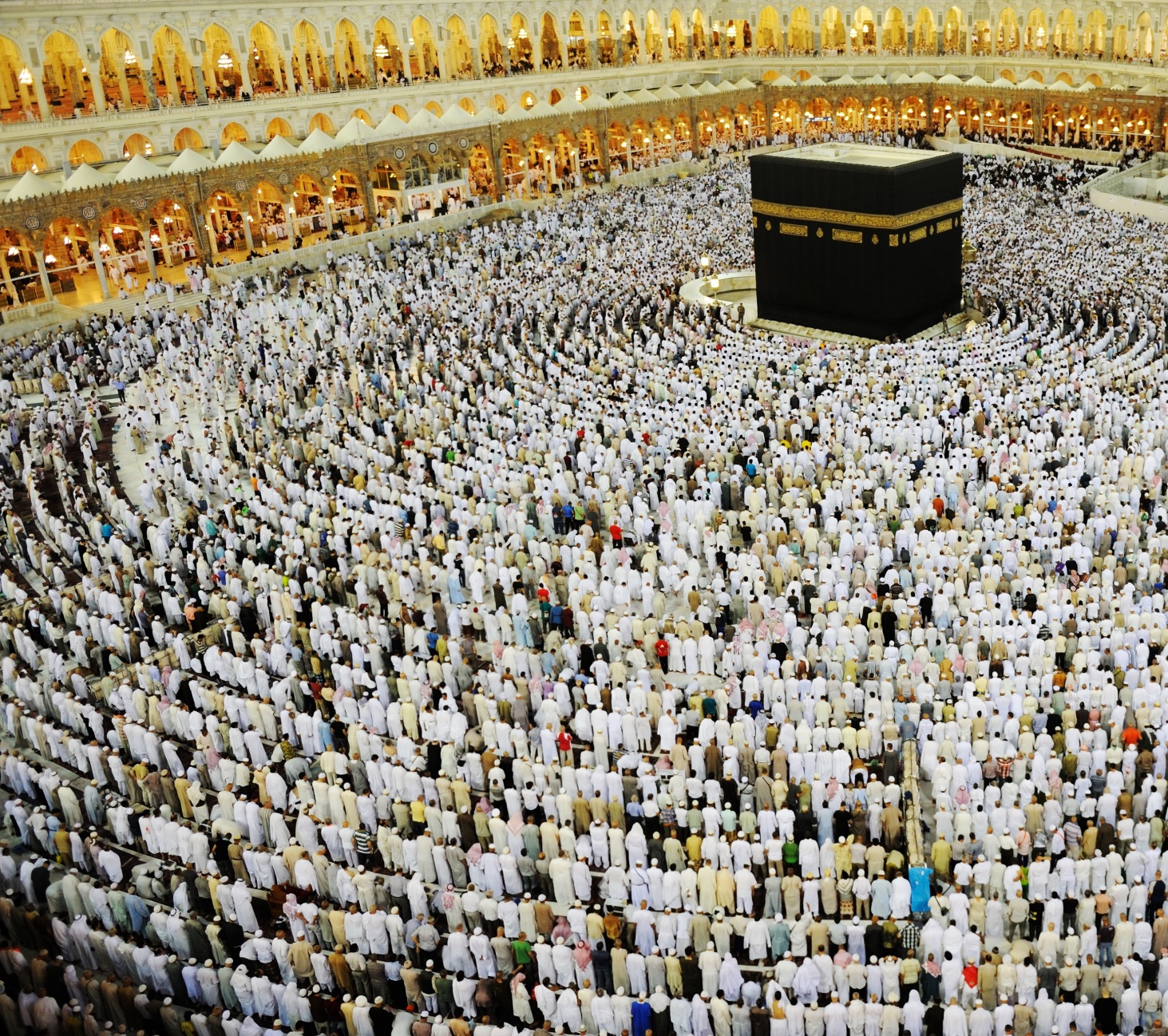 Mekkai Kába szentély zarándoklat idején
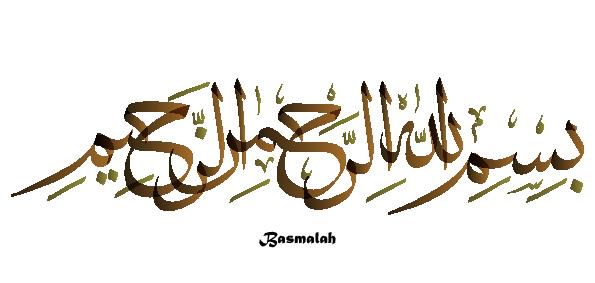 Kalligráfia Basmalah – Allah, a könyörületes és az irgalmas nevében.
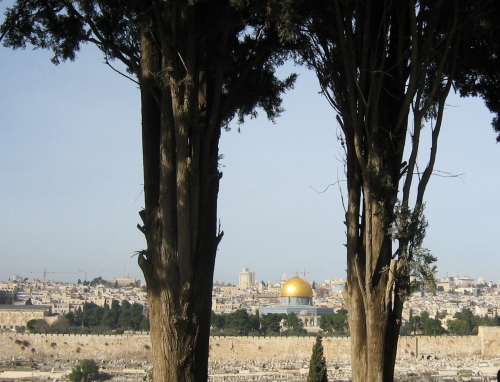 Jeruzsálemi Aranymecset látképe az olajfák hegyéről.
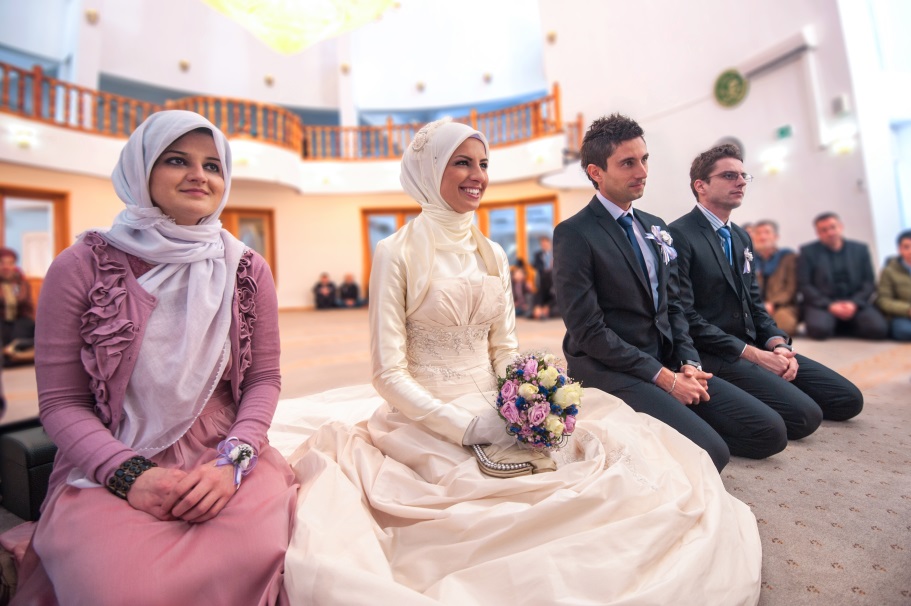 Muzulmán esküvői szertartás a mecsetben.
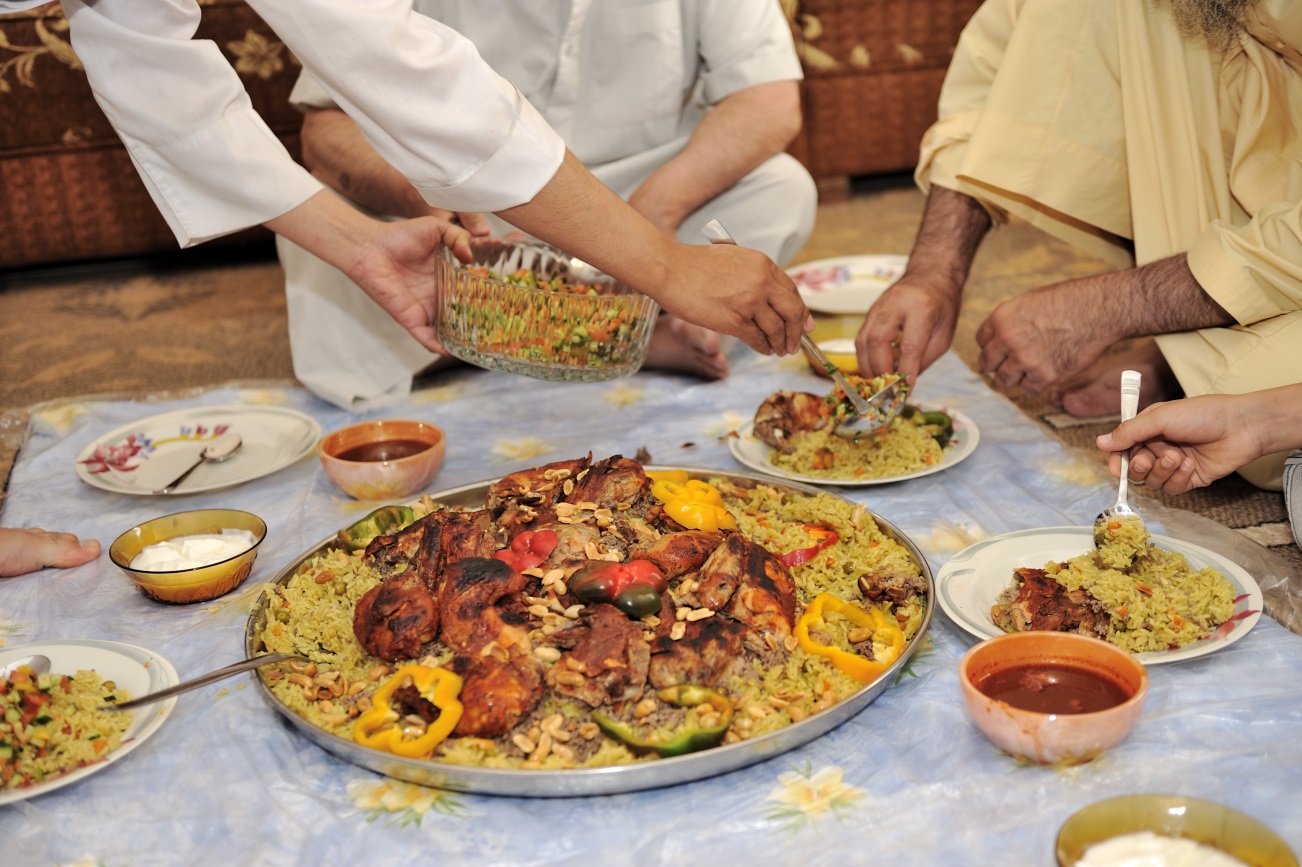 Az arab világban általában egytálételeket készítenek.  Jobb kézzel illik enni. A vendégjog az egyik legfontosabb törvény.
Muszlim asszonyok gyerekeikkel. 

Egyesek kendőben, mások csadorban.
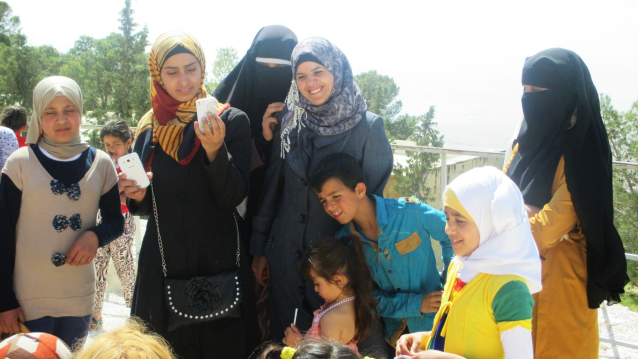